ОТЧЁТ  ЗА  ЛЕТНИЙ  ПЕРИОДгруппы № 12017г.Воспитатели: Купинская Т.Н.Мифтахова Л.М.
Отчёт за летний период
задачи
1. Создать условия, обеспечивающие охрану жизни и укрепление здоровья детей, предупреждение заболеваний и травматизма.
2. Совершенствовать работу по развитию творческих начал у детей, воспитывать умение созерцать и понимать прекрасное в окружающей природе.
3. Проводить осуществление педагогического и санитарного просвещения  родителей по вопросам воспитания и оздоровления детей в летний период.
4. Реализовать систему мероприятий, направленных на оздоровление и физическое развитие детей
Наши маленькие детки, словно сладкие конфетки
В группе  каждый сам играет
Сказки с воспитателем читаем
Стихи  А. Борто
Сказка  «Петушки»
Сказку «Репку» посмотрели, сами сделать захотели
Руль я свой кручу, кручу, прокатиться я хочу
[Speaker Notes: Исследуют  руль от машины]
Мы в автобусе сидим и в окошечко глядим
Мы играли, мы и пели, рисовать мы захотели
В тихий час мы отдыхали, постепенно все вставали
По дорожке мы прошлись, ножки силы набрались
Стараемся, самостоятельно обуваемся
Витамины, фрукты, сок, быть здоровыми помог
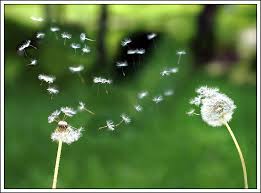 На прогулке
Лето солнце подарило и природой удивило
Наша клумба хороша, поросятками полна
Что за чудо, что за диво, под кустом всё так красиво
В мячик учимся играть, чтобы в ручках удержать
Мы в песочнице играем и друг другу не мешаем
Маленькие ножки правильно переходят дорожки
Водичка, водичка, умой моё личико
С удовольствием учатся мыть свои ручки
Дети знают свои полотенчики
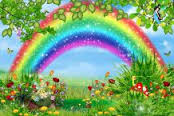 Спасибо за внимание